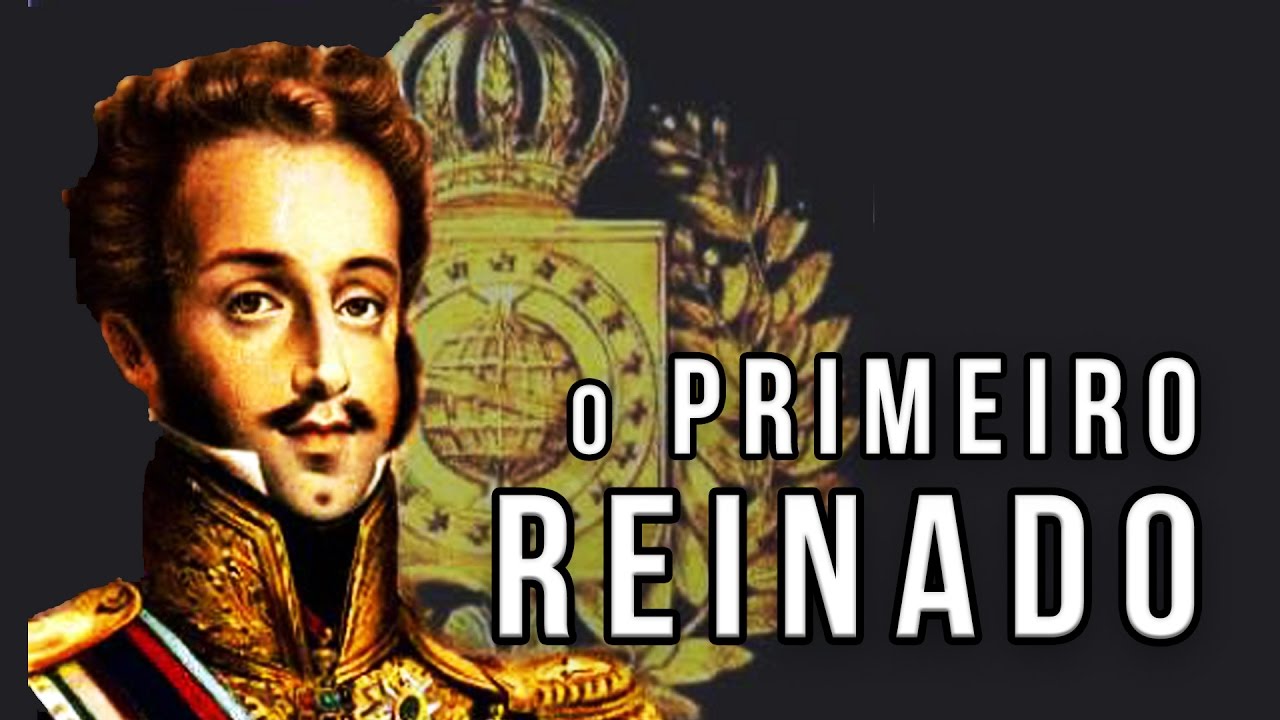 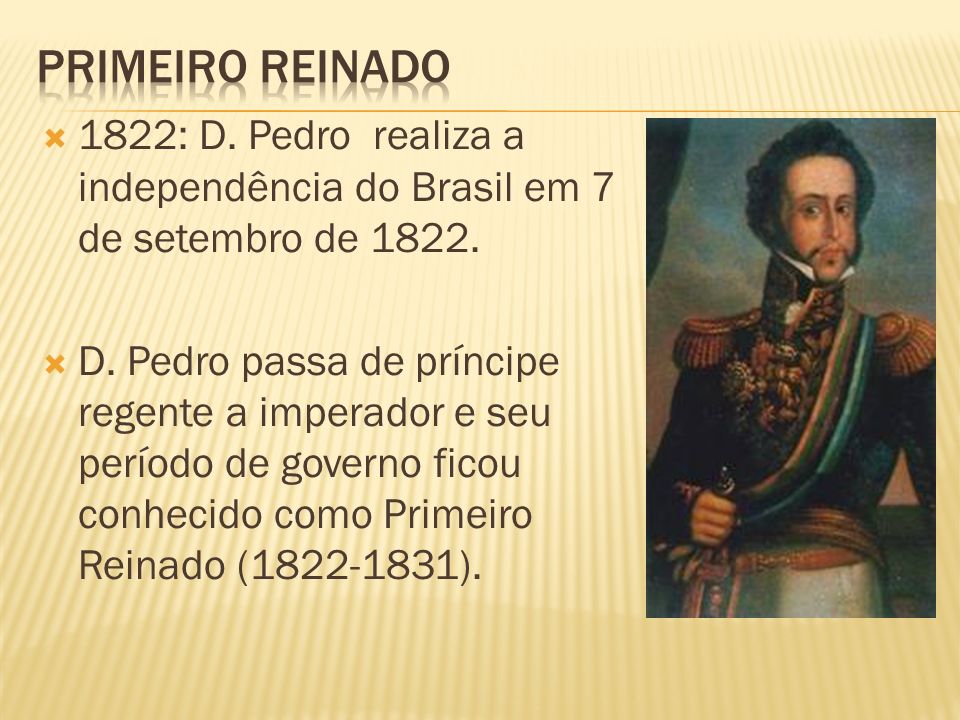 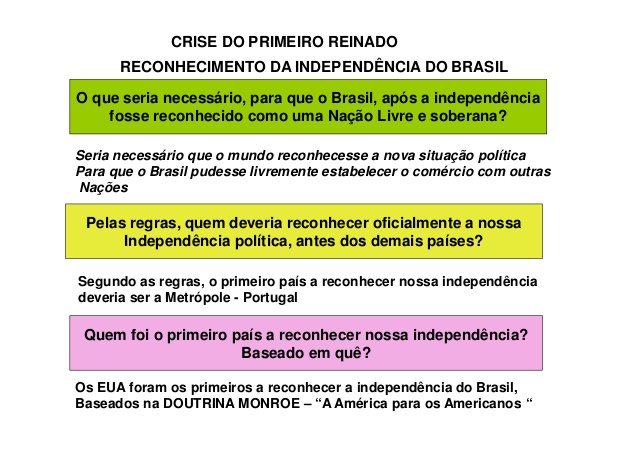 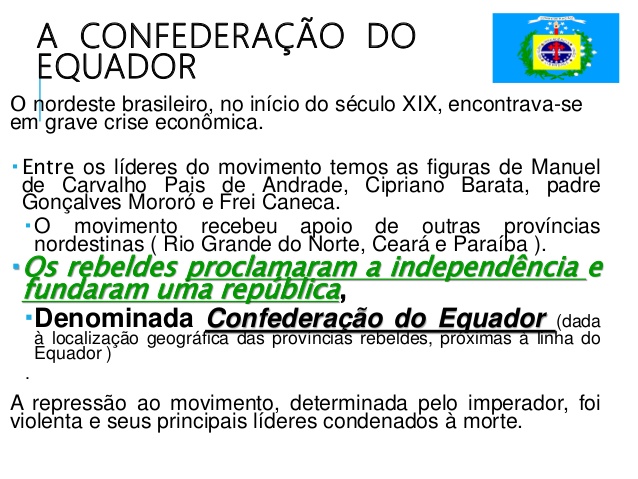 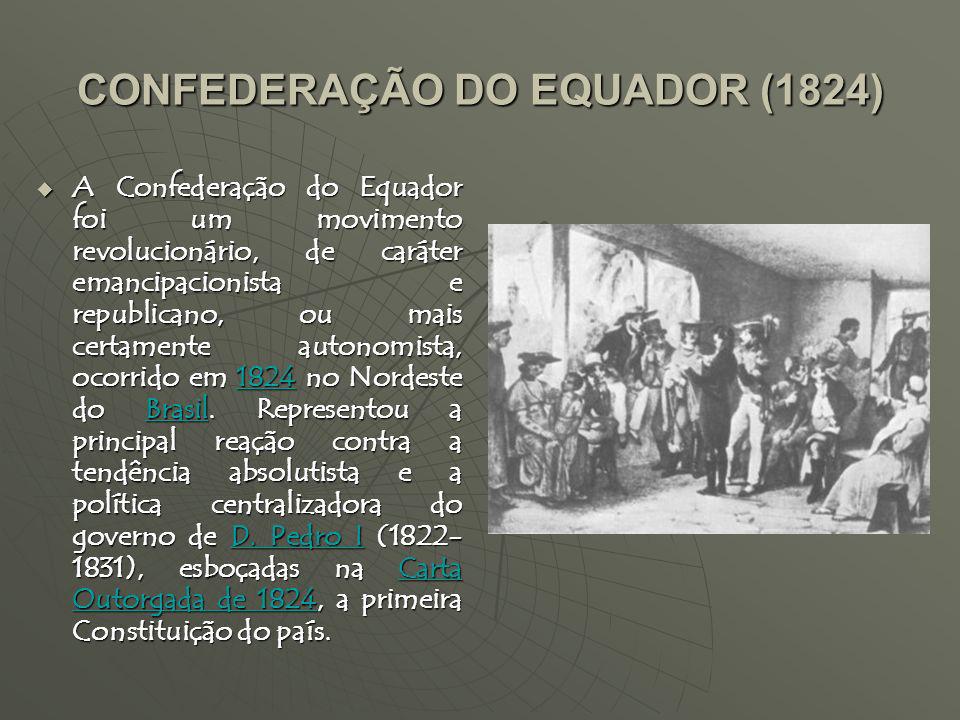 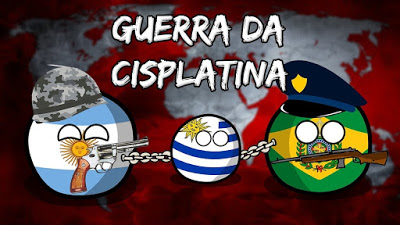 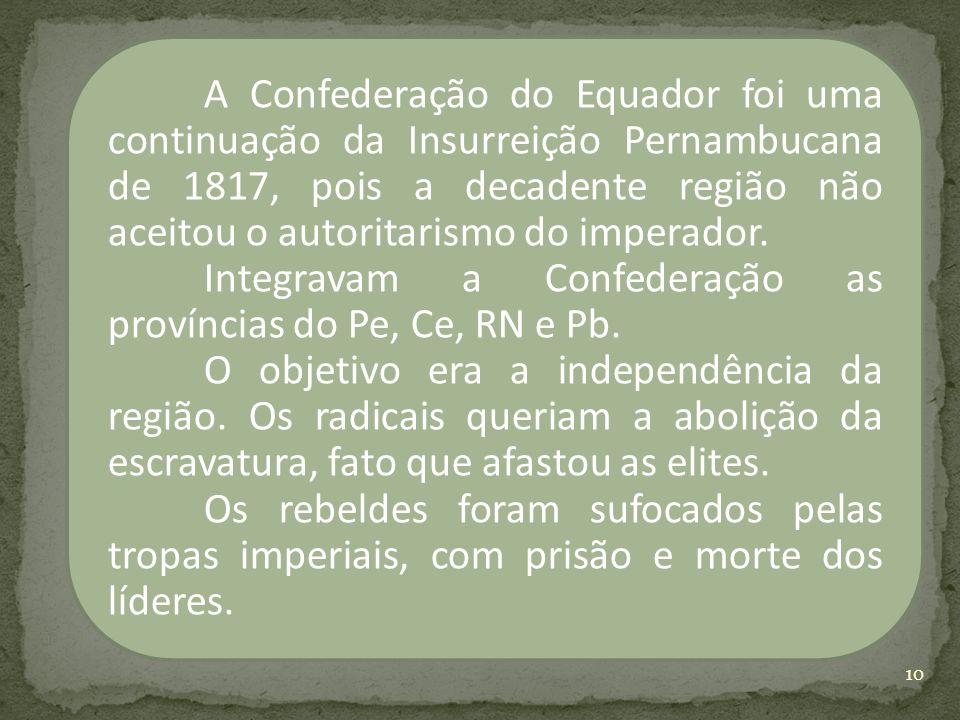 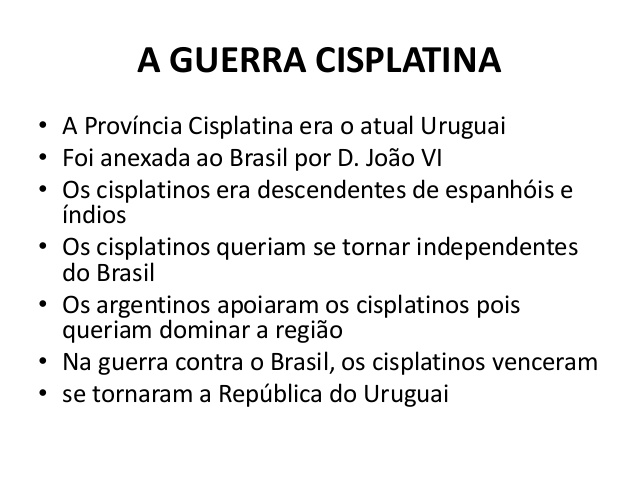 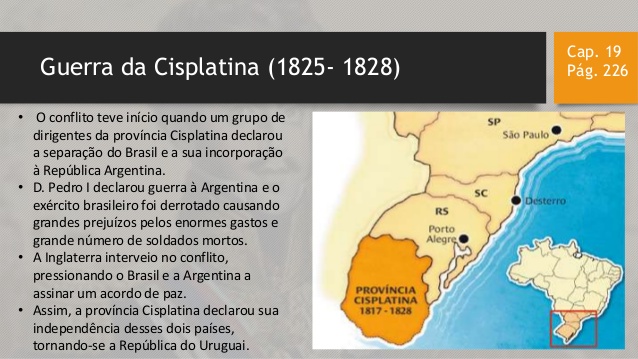 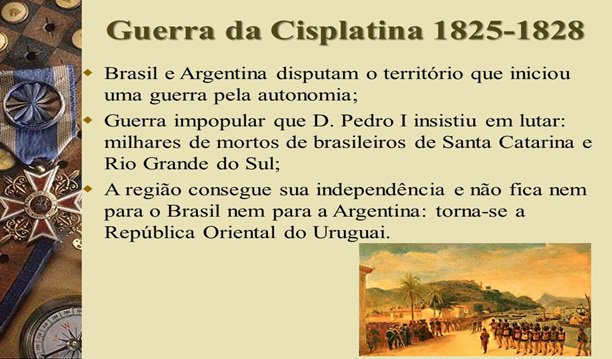 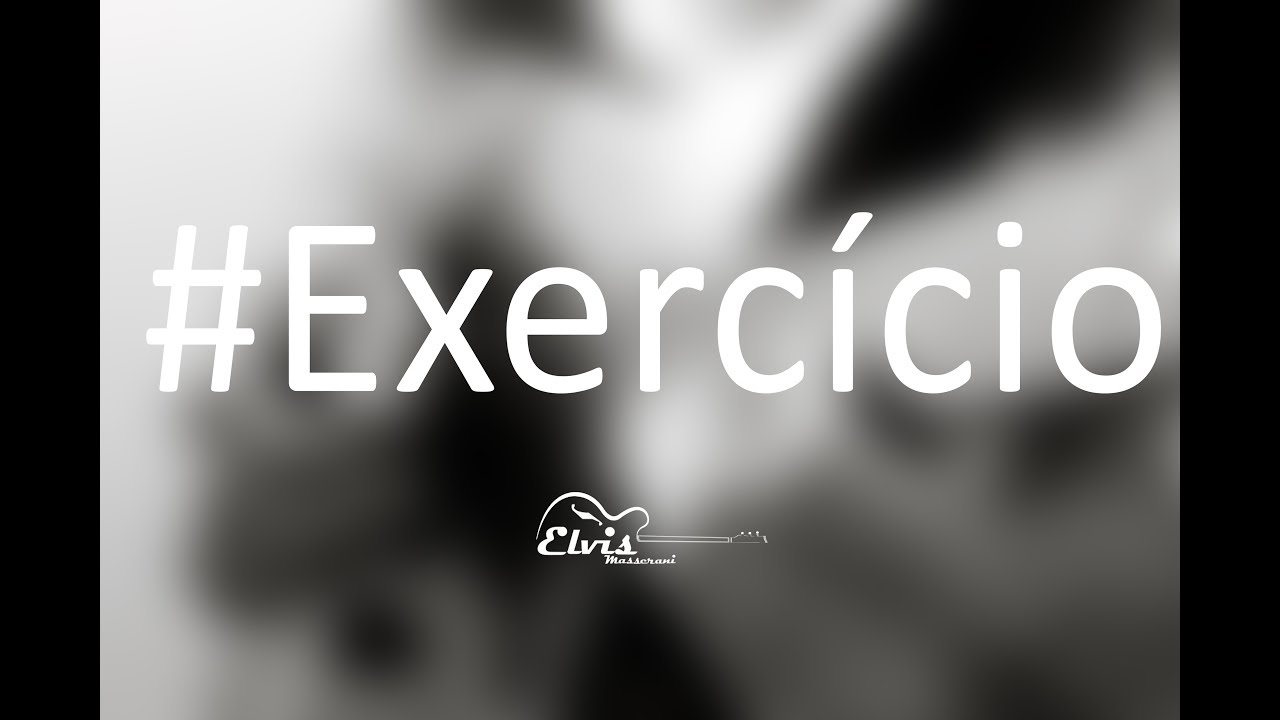 EXERCÍCIO REFERENTE AP
A Confederação do Equador, irrompida em Pernam­buco, tinha como um de seus objetivos:a) implantar no Brasil um regime republicano fede­rativo.b) eliminar a influência inglesa na economia brasileira.c) unir o Brasil às demais nações da América confor­me os planos de Bolívar.d) exigir uma política de incentivos fiscais para a economia do Nordeste.e) afastar do Brasil os políticos não identificados com a Monarquia.
A Confederação do Equador, em 1824, se caracterizou como um movimento dea) emancipação política de Portugal.b) oposição à Abertura dos Portos.c) garantia à política inglesa.d) apoio aos atos do imperador.e) reação à política imperial.
a ata do Pacto Social que fazem entre si os homens, quando se juntam e associam para viver em reunião ou sociedade.As palavras do Frei Caneca foram proferidas a propósito de crítica ao modelo autocrático-imperial de Pedro I.Assinale a alternativa que apresente a revolução republicana e separatista que eclodiu no nordeste, ocorrida contra o governo de Pedro I:a) Revolução Pernambucana de 1817;b) Sabinada;c) Cabanagem;d) Balaiada;e) Confederação do Equador.
O sistema eleitoral adotado no Império Brasileiro estabelecia o voto censitário. Esta afirmação significa que:a) o sufrágio era indireto no que se referia às eleições geraisb) para ser eleitor era necessário possuir uma determinada renda anualc) as eleições eram efetuadas em dois turnos sucessivosd) o voto não era extensivo aos analfabetos e às mulherese) por ocasião das eleições, realizava-se o recenseamento geral da população.